Saame  lukiossa
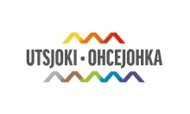 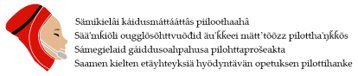 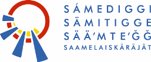 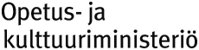 Saamen kieli ja lukiokoulutus
Etäopetushankkeessa noudatamme LOPS 2019 liiteosaa: Lukio-koulutusta täydentävä saamen kielen opetus https://www.oph.fi/sites/default/files/documents/lukion_opetussuunnitelman_perusteet_2019.pdf 
Opetusta annetaan pääsääntöisesti 2 h/viikko läpi lukuvuoden kuten perusopetuksessa
Opintojaksojen suorittamisesta saa todistuksen, joka omassa koulussa kirjataan suorituksena opintorekisteriin
Opetus etänä, tehtävät palautetaan digitaalisten järjestelmien kautta (ei kuitenkaan Abitti)

Välineet ja tilat tulisi järjestyä oman oppilaitoksen kautta 
Opetus etänä yhdistetyissä ryhmissä
Saamen kielen kirjoittamiseen kaksi vaihtoehtoa
Saame vieraana kielenä (B3-kieli) 
B3 –kieli on lukiossa aloitettu vieras kieli
Myös ne, jotka ovat opiskelleet A-kielenä saamea, kirjoittavat saamen lyhyenä oppimääränä
Kirjoitukset eivät sisällä kuuntelua
Lupaan kirjoittaa aine tarvitaan 3 pakollista kurssia
Saamen kieli äidinkielenä
8 pakollista moduulia (12 op) 
Vaativa koe ( vähemmistökieli, opetus mahdollisesti lisänä lukujärjestyksessä) 

Voidaan todistuksessa sisällyttää vieraan kielen kohdalle
Esimerkki vieraan kielen opinnoista
1. vuosi SYKSY: 		SMB31 Tutustutaan toisiimme ja saamen kieleen (2 op) 
1. vuosi KEVÄT: 	SMB32 Arki ja asiointitilanteet (2 op)

2. vuosi syksy		SMB33 Kohtaamisia saamelaisalueella (2 op)
2. vuosi kevät		SMB34 Sápmi – Saamenmaa (2 op) 

3. vuosi syksy		SMB35 Arki ja hyvinvointi (2 op) 
3. vuosi kevät – 		SMB36 Saamelainen kulttuuri (2 op) opetus jatkuu kirjoitusten jälkeenkin
Opettaja esitarkastaa kokeen oppilaan koulun ohjeiden mukaisesti
Esimerkki saame äidinkielenä opinnoista
1. vuosi SYKSY: 		SÄI1 Tekstien tulkinta ja kirjoittaminen (2 op)
1. vuosi KEVÄT: 	SÄI2 Kieli- ja tekstitietoisuus (1 op) & SÄI3 Vuorovaikutus 1 (1 op)

2. vuosi syksy		SÄI4 Kirjallisuus 1 (2 op)
2. vuosi kevät		SÄI5 Tekstien tulkinta 1 (2 op) & SÄI6 Kirjoittaminen 1 (1 op) & SÄI7 				Vuorovaikutus 2 (1 op) 

3. vuosi syksy		SÄI8 Kirjallisuus 2 (2 op) & preppauskurssi kirjoituksiin
3. vuosi kevät 		preppauskurssi kirjoituksiin 
		Opettaja esitarkastaa kokeen oppilaan koulun ohjeiden mukaisesti
Vilaus yo -kokeisiin
Saame äidinkielenä: 
	https://yle.fi/plus/abitreenit/2023/kevat/2023-03-31_Z_fi/index.html 

 Saame vieraana kielenä:  	https://yle.fi/plus/abitreenit/2023/kevat/2023-03-16_DC_fi/index.html
Etäopetuksen Haasteita ja hyviä puolia
Jatkuva opetus – deadlinet voi viivästyä, ei kiireen tuntua  
Eriyttäminen 
Opetukselle huonot aikataulut 
Opinnot vaativat itseohjautuvuutta, omatoimisuutta ja motivaatiota
Vuorovaikutus etäopetuksessa
Tekniset ongelmat
Ympäristön asenteet
Joustavuutta
Välillä yksityisopetusta ja –ohjausta 
Mahdollisuus tutustua toisiin saamelaisnuoriin
Opiskelupaikalla ei väliä

Tulevaisuudessa työmarkkinoilla erittäin suuri työllistävä tekijä
Jatko-opintomahdollisuuksia
Saamelaiskiintiöt eri koulutusaloilla, esim. Oulun yliopiston biologian, lääketieteen, luokanopettajan, varhaiskasvatuksen sekä erityispedagogiikan hakukohteissa, Lapin yliopisto kaikissa hakukohteissa 1 kpl

Oulun yliopiston Giellagas –instituutti: saamen kielet, kulttuurin koulutusohjelma  FM, mahd. aineenopettaja
Myös mahdollista opiskella saamen kieltä erillisellä opinto-oikeudella
ilmoittautuminen
Ilmoittaudu  7.4. mennessä osoitteessa: https://uusi.kuntapalvelut.fi/saamenetaopetus/fi/ 
Tuleva lukiolainen: Ilmoita se lukio tai oppilaitos mihin olet ensisijaisesti hakenut, toisenkin voi mainita
Kysymyksiä ja keskustelua
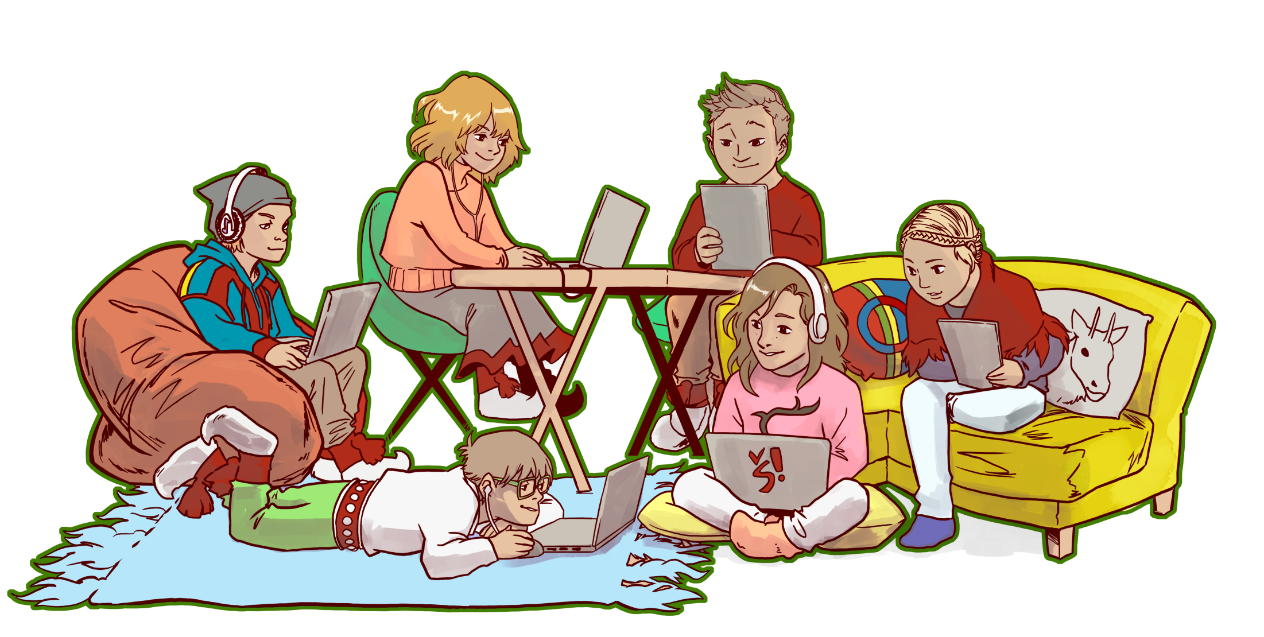 Laura Ylinampa, 040 525 4013, laura.Ylinampa@edu.utsjoki.fi

Anne Olli, 040 687 5989 anne.olli@samediggi.fi